Meeting at CAB Pune  for RCS and Liquidators onJuly 29, 2017
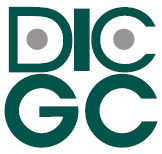 www.dicgc.org.in
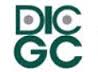 Welcome Address
Shri Sonjoy Sethee, CFO
www.dicgc.org.in
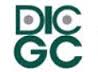 Inaugural speech
K K Vohra
Executive Director 
DICGC
www.dicgc.org.in
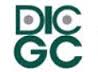 First session
11.15 to 12.15
Tea / coffee served at 12.15
www.dicgc.org.in
Mission & Vision
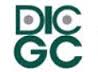 BR Act And RBI Act Enable DICGC As Deposit Insurance Provider
Protect Small Depositors Against The Risk Of Loss Arising Out Of Banks Failure Thereby Contributing To Financial Stability Through Deposit Insurance
To Be Effective Deposit Insurance And Provide For Needs Of Stake Holders
DICGC Important Ingredient Of Financial Safety Net System
Comply With DICGC Act Provisions
Core Principles Of International Deposit Insurance Association Are Guiding Force
.
www.dicgc.org.in
Coverage - Banks
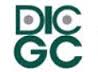 All Commercial bank including
Branches of foreign banks in India
Local Area Banks
Regional Rural Banks 
All eligible Co-operative banks (section 2gg of DICGC Act)
Payment banks and small finance banks included
www.dicgc.org.in
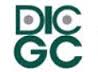 Premium Rate & Manner of Payment
Insurance Premium @ Rs.0.10 for each Rs.100/- of assessable deposit  from April 01, 2005
In case of default, penalty @8% above bank rate for the period of default.
All insured banks pay premium on half yearly basis on their assessable deposit
www.dicgc.org.in
Our Aim & Goal
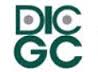 Improve deposit insurance  settlement process and assure depositors of financial safety net
Early and prompt payment and aim within 7 days of receipt of claim 
Publication through  web site, social media  to contact/inform customers of  de-registered banks
Enhance coordination with RCS  to prepare and settle claims immediately on failure
Regular work shop for liquidators – one to one meetings
Resolve  long pending main claim settlement, including legal cases 
Participate in sub committee meeting of TAFCUB – attend meetings convened by Registrar of Co-operative Societies when ever needed or possible. 
Enhance pay box role of DICGC to pay box plus 
Web site  updation - contact – emails/telephones, access of information from our officials
www.dicgc.org.in
OUR MANDATE
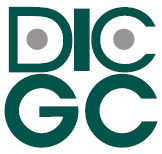 www.dicgc.org.in
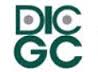 Submission of claim list
Liquidator To Be Appointed Expeditiously
Issues And Problems At Failed Banks
Claim List To Be Prepared Not Later Than 3 Months From The Date Of Assuming Charge
Issues And Problems On Taking Charge By Liquidator
Claim To Be Submitted In The Manner Specified By The Corporation As Per Guidelines Issued
Issues And Problems In Preparation Of Claims
Delayed  Connect With Depositors Or Possibly Restricted Contact  
Issues : Lack Of Data  - Building Data Base When Banks Are Covered By Insurance
www.dicgc.org.in
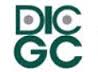 Preparation of Claim List – Check list
Deposit of each depositor to be shown separately 
Deposit to be setoff by amount due from depositor in same capacity and same right.
Ensuring accuracy and promptness in preparation of claims list. 
Approved CA list  - DICGC could look into from RBI list
Revised Check list for preparation/submission of Main Claim
DICGC working on maintaining depositor data base
Liquidator to take over depositor data base and send to DICGC provisional data base immediately on failure of bank
www.dicgc.org.in
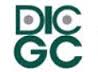 Claim Settlement at DICGC
DICGC will settle the claim at earliest within 2 months from the date of receipt subject to submission of claim list within the guidelines issued by DICGC.
Position: we have settled claims within period of 23-29 days during last 3 years
Opening of direct settlement account through nominated banks to settle directly as per claim list approved in account opened in name of liquidators. Mode – NEFT, DD, PO
Liquidator to pay to the depositors expeditiously.
www.dicgc.org.in
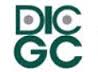 Claim Settlement at DICGC
Why There is a lag? - liquidators pay off large depositors, unable to pay small depositors
Refund the undisbursed amount to DICGC within 15 days after a period of four months from Main Claim sanction along with the list of depositors. Mandate from liquidators that the unpaid deposit funds will be repaid to DICGC within stipulated period
Liquidator should also submit a paid list to RBI and untraceable depositor list to DICGC. .  Liquidator to provide discharge certificate if all depositors are paid
Position
IASS module – Claims Settlement
www.dicgc.org.in
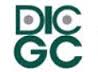 Integrated Application Software Solutions (IASS)
Evolution of IASS 
To be at par with advancement in banking technology
Expeditious settlement of claims 
Timely payment to depositors and avoid hardship to them
Provide robust support to depositors
Liquidator can have real time status of claim
www.dicgc.org.in
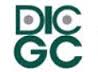 Common Errors in claim payments
Payment made to depositors in excess of Rs.1 lakh from settled funds
Some liquidators pay only large value depositors and keep small depositors unpaid
Payments made on deposits recognized after cut off date
Quarterly statements not compiled properly and some are kept blank. 
Statements submitted only to RBI and not to DICGC
Arithmetical inaccuracy in addition & subtraction in claim list – duplicate and double payments
Claims paid after cut off date (over and above eligible amount)
Liquid funds used to pay other depositors before insured depositors are paid
Trust accounts used to pay off many depositors
wrong and double claims – over and above balance sheet
www.dicgc.org.in
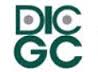 Balance sheet position  of DICGC
DICGC commits to pay on de registration of bank when bank licence is cancelled. DICGC takes over the liability of insured depositors to be paid as first priority and liquidation process starts.
what happens when liquidator is  not appointed
what happens when liquidator is appointed by rcs but claim not submitted
what happens when main claim received but certain claims rejected for further clarifications 
what happens when the liquidator is not able to trace the depositor and fund is returned
www.dicgc.org.in
Major challenge for DICGC provisions in DICGC BALANCE SHEET
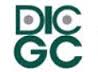 Movement of provisions
www.dicgc.org.in
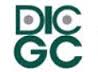 State wise issues
Liquidators not appointed even though bank de registered States - banks
Liquidators appointed but claims not submitted States – banks
Main claims settled – rejected claims outstanding State wise position
Untraceable depositors – refunded – further follow up State wise position
www.dicgc.org.in
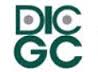 Way ahead
Nominated banks to work for dicgc in early settlement of claims through liquidator accounts – instruments NEFT, DD, pay orders
Robust data base of insured depositors to be obtained immediately on liqudation (updated from data of banks under direction)
Main claim – prepare all claims and settle where details available for immediate processing – aim towards 7 days- settlement of supplementary claims immediately if from rejected claims
Prepare panel of liquidators – support of RBI, DICGC, RCS
Training at cab pune on regular basis for liquidators
Use social media  for communication of claim settled
www.dicgc.org.in
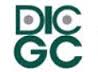 Way ahead
Build email id tel nos of liquidators ,contact officials at RCS offices
Further Projects taken up in claim settlement
Obtain customer details – email id, mobile nos. alternate bank account in claim format
Feed back mechanism to customers on claim settlement
Sms alerts on settlement of claims
pay off depositors through court intervention if case filed 
Use it technology for data base, communication, claim settlement
www.dicgc.org.in
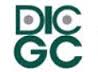 Recovery– legal position
DICGC has the first right to settle insured deposits and first right on the amount realized by the liquidated bank from its assets
Supreme Court in its judgement in July 2015 has upheld this right of the Corporation.
Any other payments only on completion of repayments – C-op Soc Act/DICGC Act
No payment allowed to other creditors or depositors till insured depositors are paid and recovery refunded to DICGC
Recovery from realizable and unrealizable is different from return of unpaid depositors by liquidators
Normal expenses with minimum operations allowed under liquidation
Penal provisions do exist in DICGC –liquidators perform important role
www.dicgc.org.in
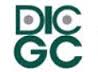 Asset Recovery by Liquidator
Liquidators perform role of recovery officers with judicial powers
Estimate realizable assets and unrealizable assets of failed bank 
Take stock of liquid assets – obtain documents and mortgage agreements -  send assessment report to DICGC and RCS
DICGC to issue recovery policy for liquidators – plan of action to be given by liquidators as per act provisions
Liquidators to follow DICGC instructions -  state cooperative act powers -  issue  recovery notices to defaulters
Notices in public places/advertisements -  notify in land records of govt
www.dicgc.org.in
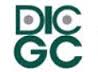 Asset Recovery by Liquidator
Transparent auction process – involving govt or other regulatory agencies
Sell off liquid assets within 6 months - Sell off fixed assets of closed branches except a small branch for operation
Send quarterly statement to DICGC and RBI and remit liquid funds to DICGC in terms of sec 17
Discussions in Sub TAFCUB – monitored by RO of RBI, RCS and DICGC
No due certificate on repayment of settlement amount.
Pay off other creditors
Speedy completion of liquidation process
www.dicgc.org.in
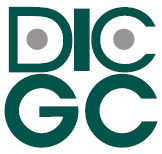 www.dicgc.org.in
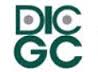 State wise position of recoveries
Recoveries effected –  liquid funds not  returned to DICGC - State wise position
Recoveries effected – statements not effected - State wise position
Nil recovery or stagnant recoveries - State wise position
Return of untraced depositors funds - State wise position
Untraced depositors funds not returned – state wise position
Minutes of sub committee of TAFCUB and proceedings –  strengthening monitoring by RCS and DICGC
www.dicgc.org.in
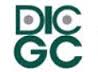 Major Challenges in liquidation of banks
Delayed and non payment of claims to insured depositors
Non refund of undisbursed amount ( within 15 days after 4 months)
Submission of supplementary claims after long intervals
Non submission of quarterly statements to DICGC
Stagnant recovery – asset decay – payment of operational expenses
Frequent change of liquidators
Resolving unpaid claims and unrecovered assets
Undue delay in completion of liquidation
RCS does not know or reassess financial condition of banks under litigation – get feed back of financial sheets to RBI
www.dicgc.org.in
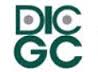 Our contacts any time
Pl visit us on web site for details
Send email :  vchalapathy@rbi.org.in, navodita@rbi.org.in, ppinto@rbi.org.in
Contact ph nos: 8879968181, 9967866942, 9892297277
Contact officials: V Chalapathy, Navodita, Primrose Pinto, N Rane, A Salvi
Information brochure
Claim settlement process
International web sites/IADI details
www.dicgc.org.in
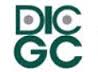 Second session
12.15  
to 1.00 PM
www.dicgc.org.in
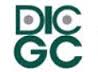 Session for update from participants
Self introduction of participants
update from RCS – state wise
Update from ROs/ COs
www.dicgc.org.in
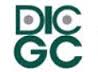 Third session
2.00 to 3.15 pm
www.dicgc.org.in
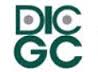 Third session
Panel discussion
 K K Vohra, ED, DICGC  (chair person of panel)
Mona Anand, Legal adviser in charge, RBI
Sonjoy Sethee, CFO
Madhumita Sarkar Deb, principal CAB Pune
www.dicgc.org.in
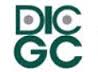 Topics of discussion for deliberation in panel
Preparation of panel of liquidators – early and immediate appointment
Robust Data base on customer deposits
Preparation of panel of ca for certification of claim verification
Preparation and submission of claim list 
Publicity of claims settled, contacts with customers
Legal cases stalling appointment of liquidators 
Provisions in balance sheet – road map and time period for paying off depositors
 recovery mechanism – review of powers and action to be taken
Legal issues for paying insured depositors, impleading in court cases for paying insured deposit liability  and winding up process
Any other topics for discussion
www.dicgc.org.in
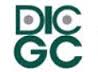 Final session
Wrap up of main points for onward progress of settlement process
www.dicgc.org.in
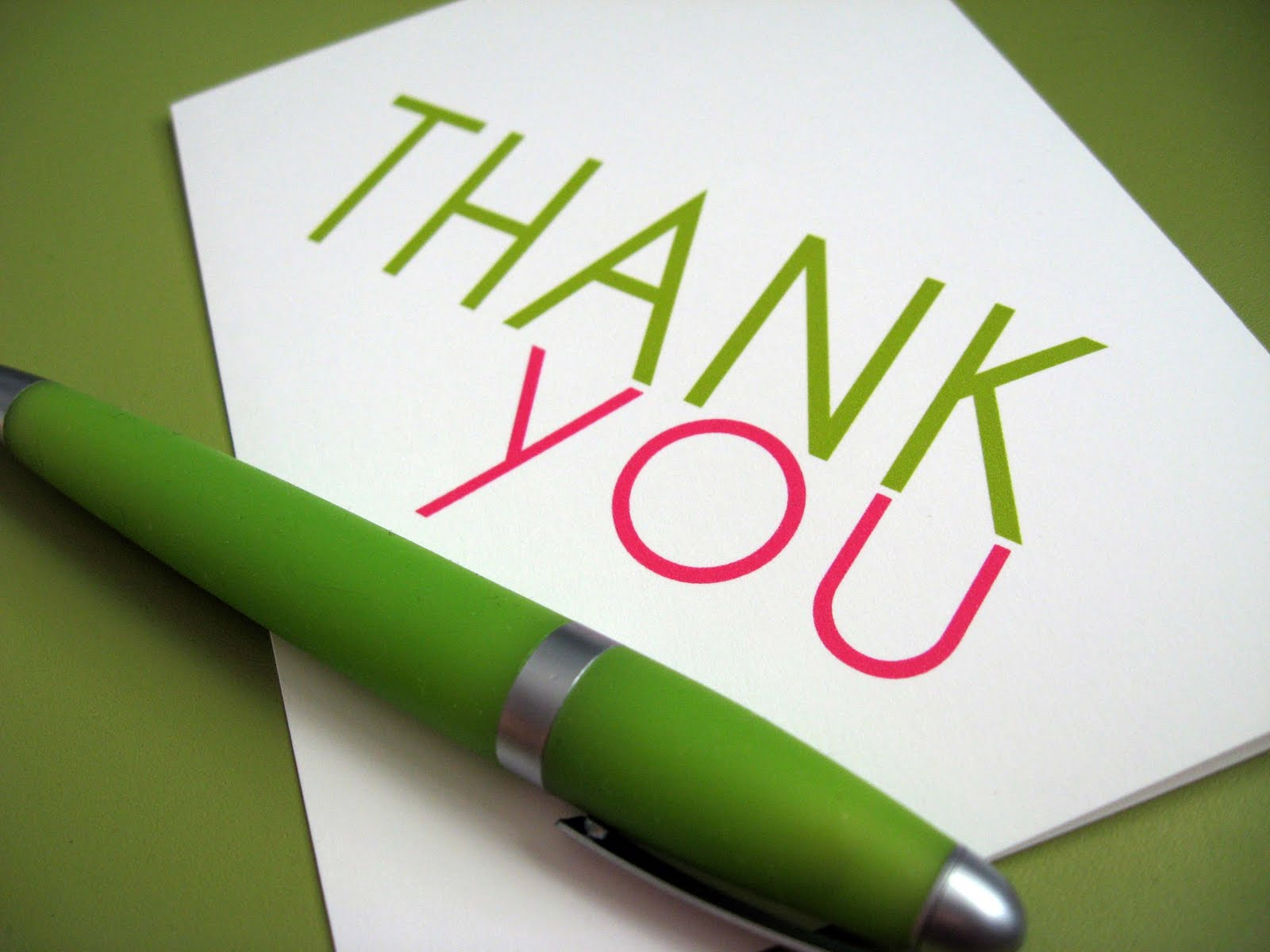 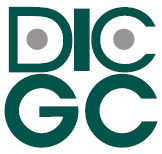 www.dicgc.org.in